Introduction
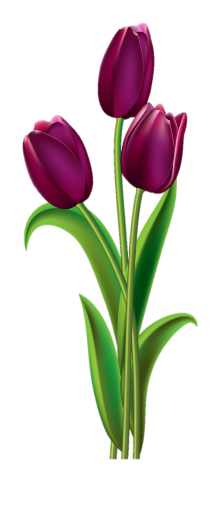 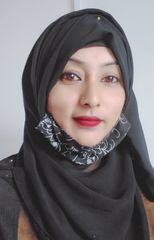 Eva khan
Assistant teacher
Tostipur gps 
Tongibari,Munshigonj
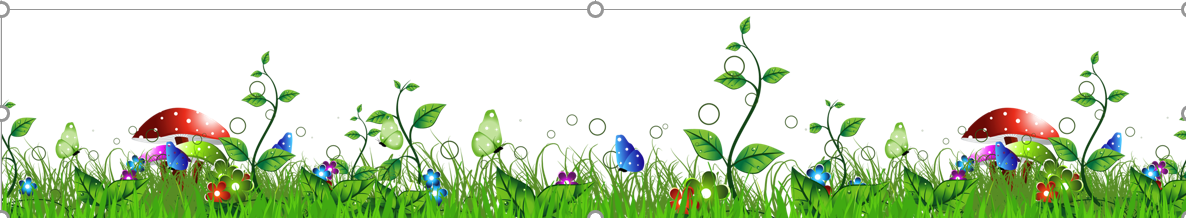 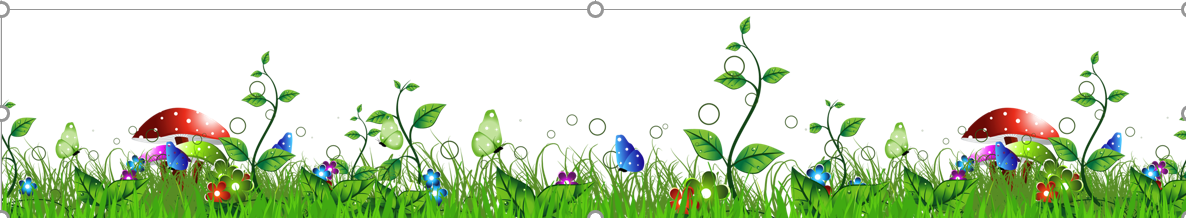 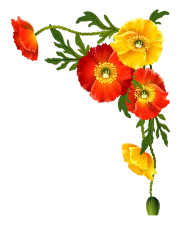 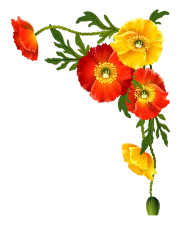 Introduction of the lesson
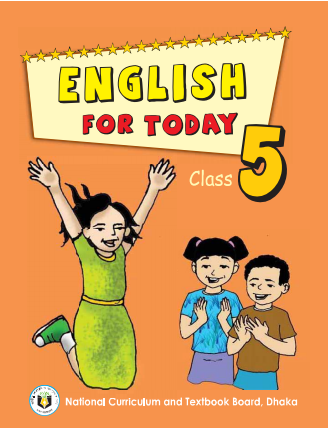 Class: five
Unit:09
Lesson:1-2
Lesson Tittle:A (Occupation).
Learning activities-A,
(A long time…..didn’t mind).
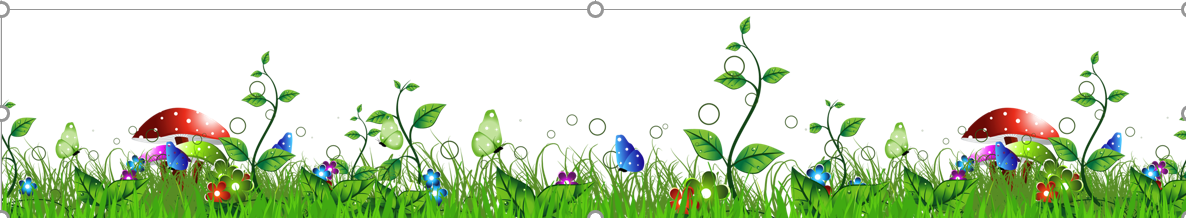 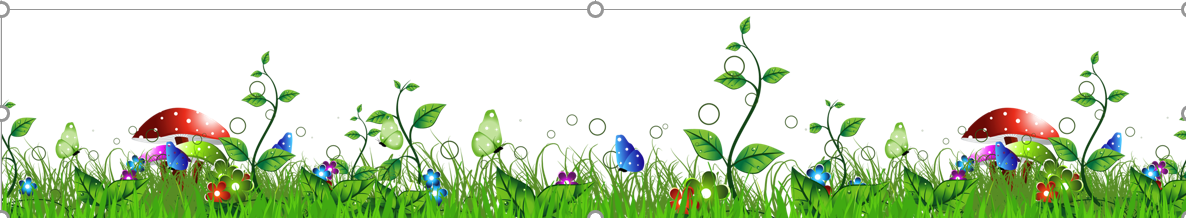 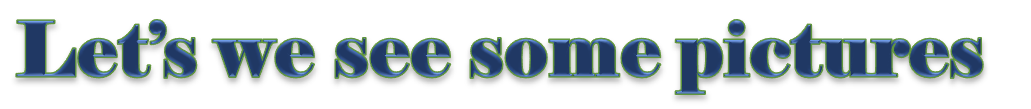 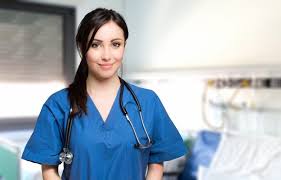 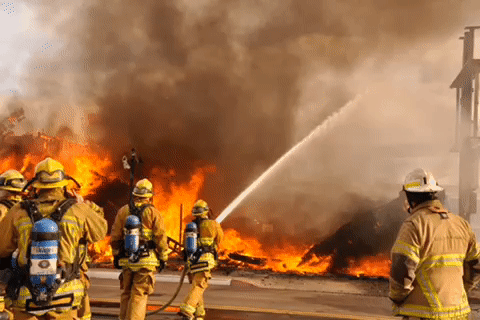 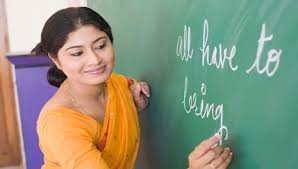 Nurse
Teacher
Firefighter
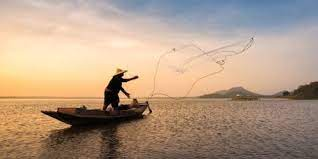 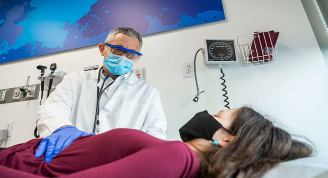 They are the people different occupations.
Can you guess what’s our today’s topic
Doctor
Fisherman
Ok, dear students our today’s lesson is
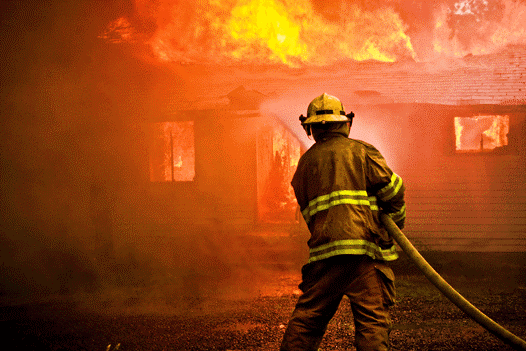 Occupations.
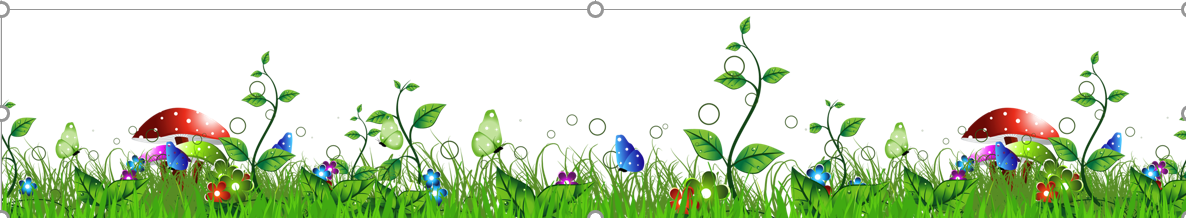 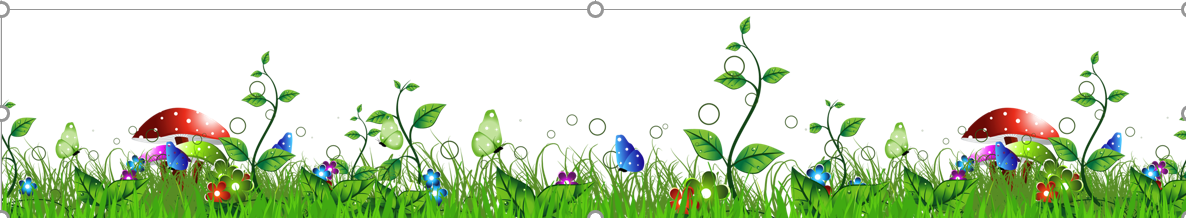 Learning Outcomes
Students will be able to-
Listening:1.3.1-recognize which words in a 				sentence are stressed. 
Speaking:1.1.1-say words and phrases and 				sentences with proper sounds 			and stress.
Reading:1.5.1-read words , phrases and 				sentences with proper 					pronunciation , stress and 				intonation.
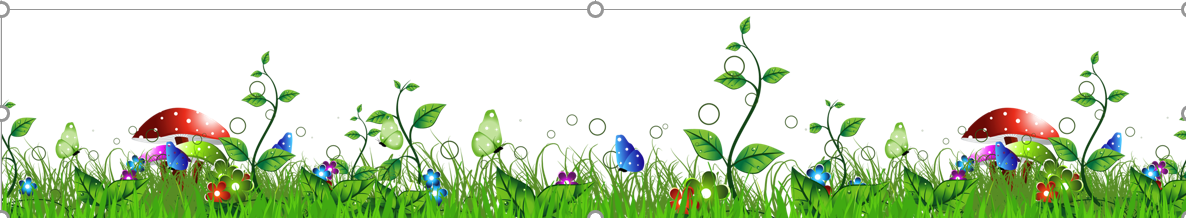 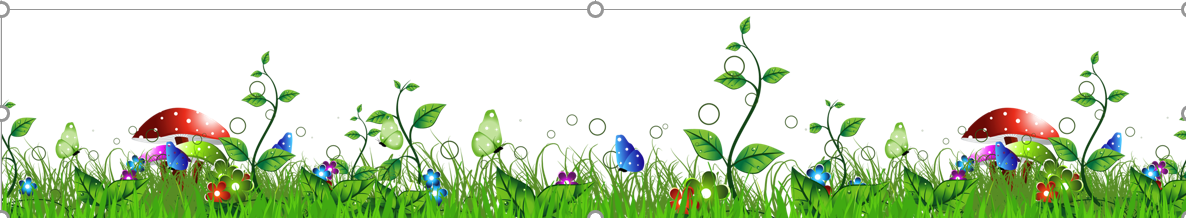 NEW WORDS
Firefighter
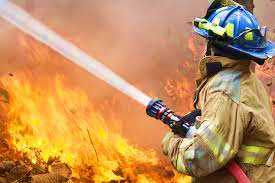 A person who puts out fire
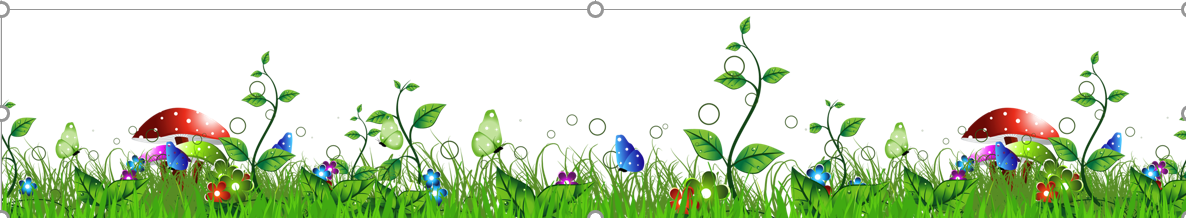 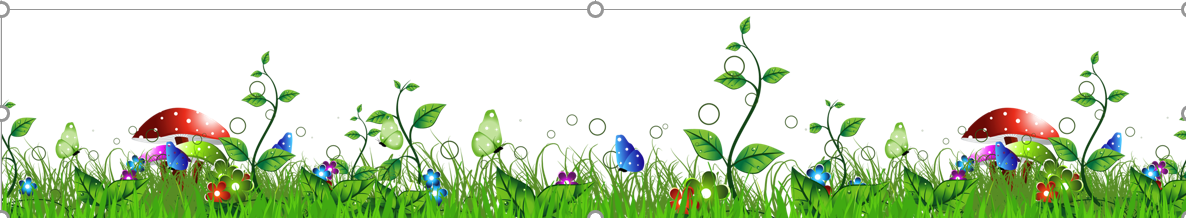 Raju is a fire-fighter.
NEW WORDS
Afarid
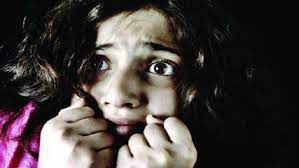 Fear
I’m afraid of dog.
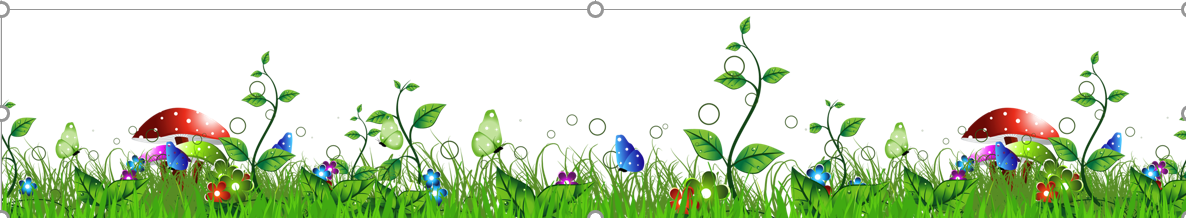 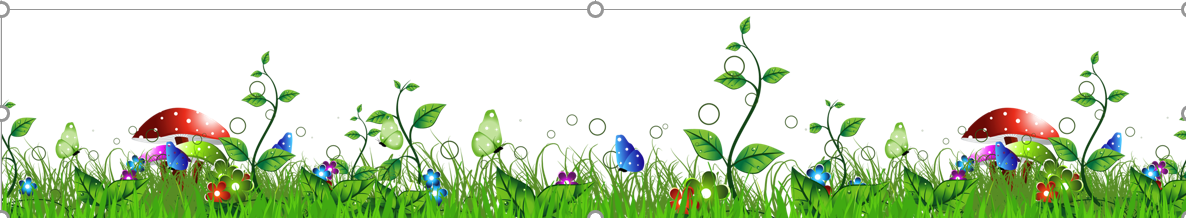 NEW WORDS
Panicked
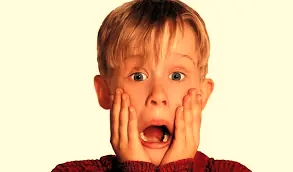 extreme anxiety
They were panicked.
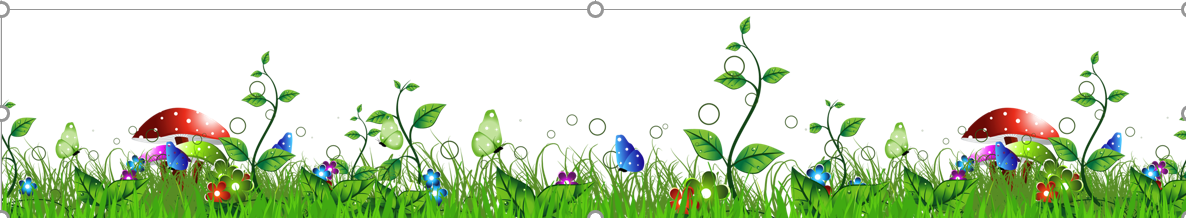 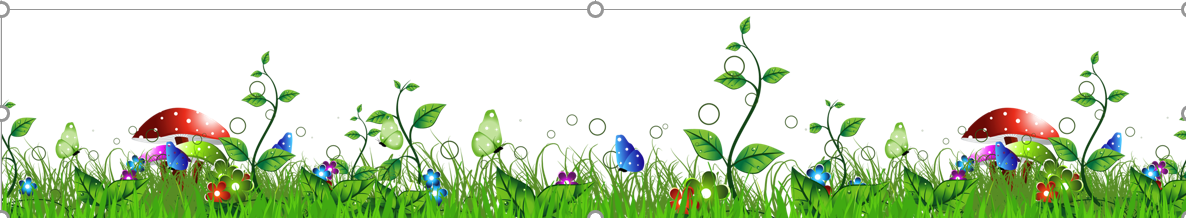 One who works without payment.
NEW WORDS
Volunteer
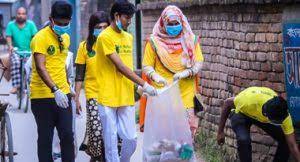 One who works without payment.
He is a volunteer of fire department.
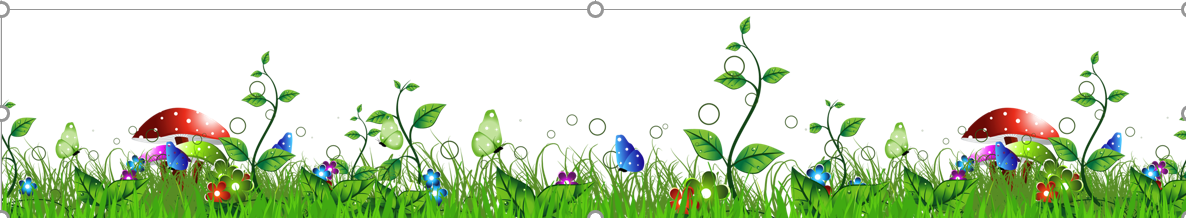 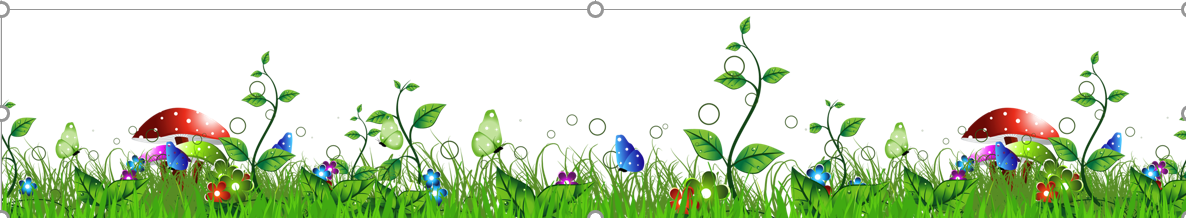 Look at the picture and read the text
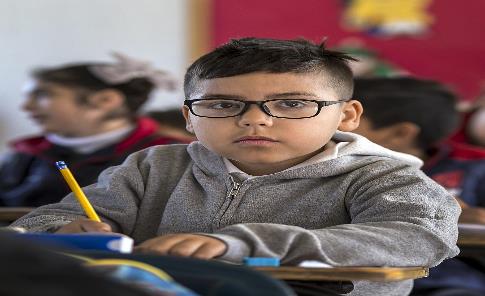 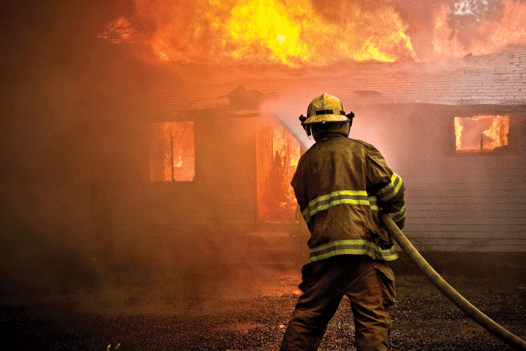 A long time ago , when Raju was in class 5 , there was a fire in his school.
Look at the picture and read the text
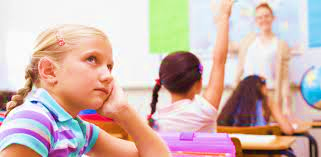 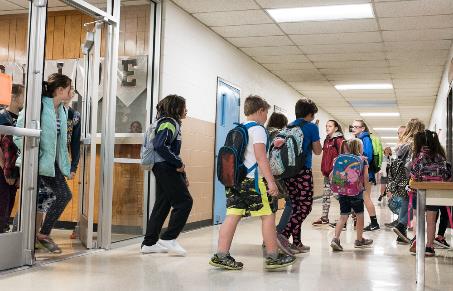 Everyone was very afraid, but no one panicked.The teachers helped the students to live the building quietly and safely
Look at the picture and read the text
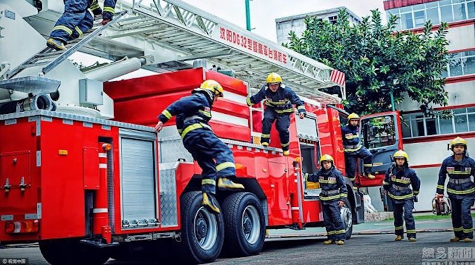 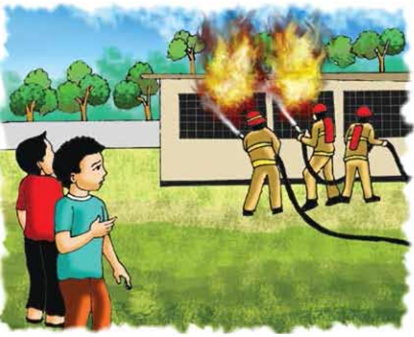 Soon the firefighters came and put out the fire. Raju watched the fire fighters from the school yard. He thought about the fire and  the firefighters for a long time.
Look at the picture and read the text
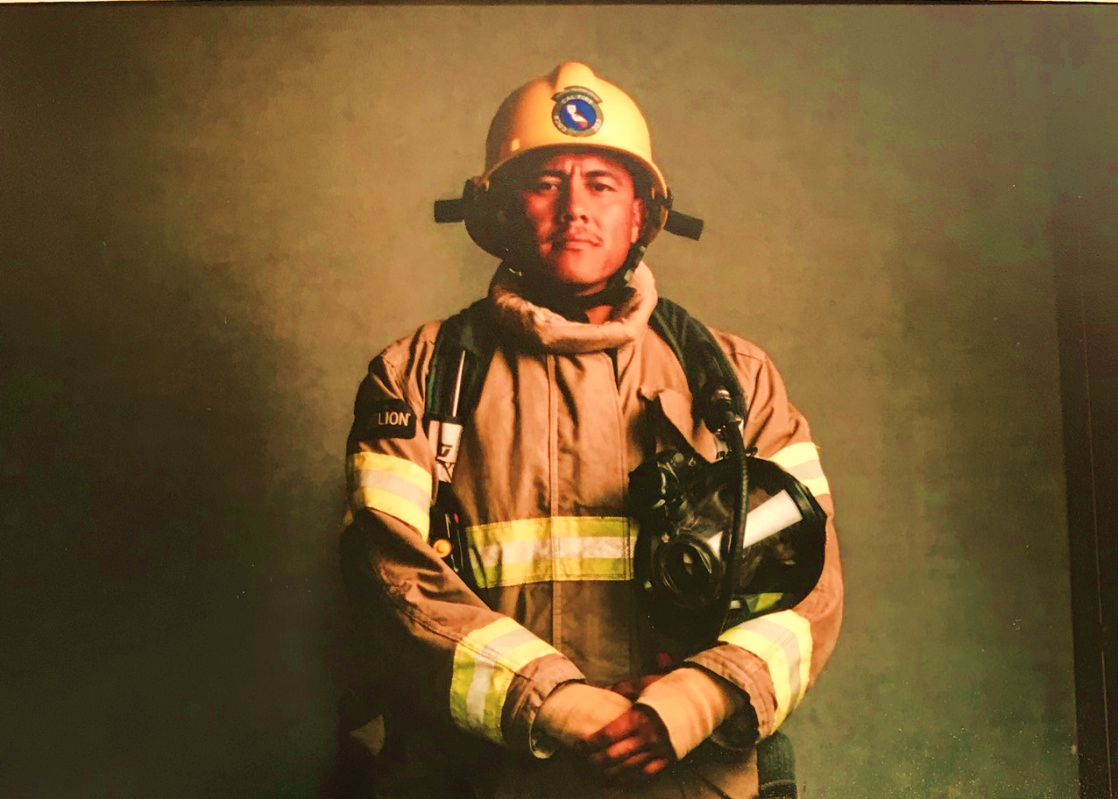 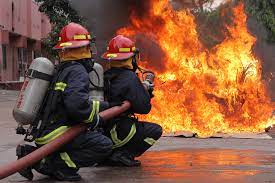 After college, Raju joined a volunteer fire department . As a volunteer. He didn’t get money for his work . But Raju didn’t mind.
Teacher’s Reading
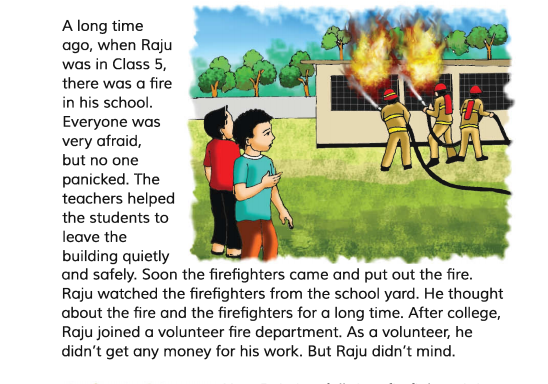 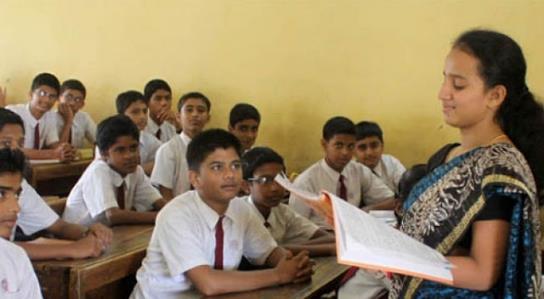 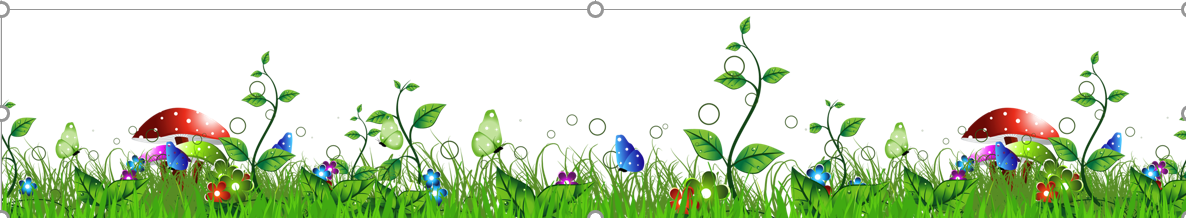 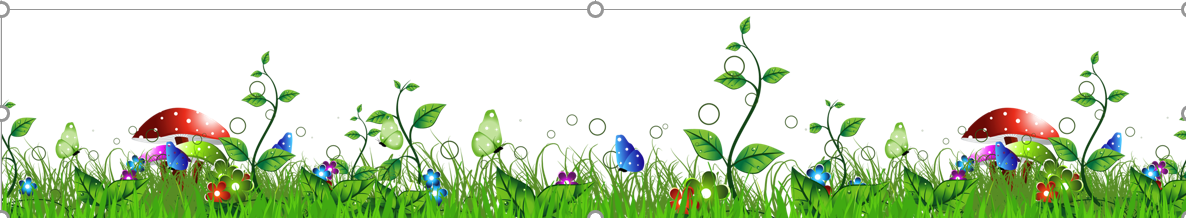 Pair work
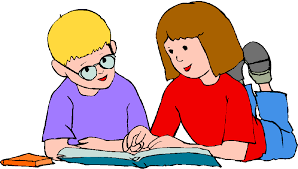 ````
Read the text in pair.one will read other will listen.
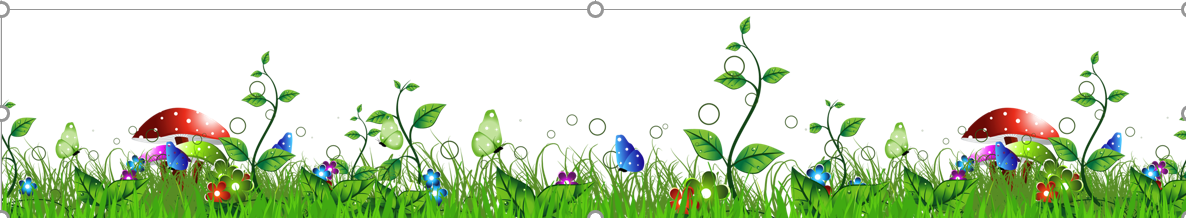 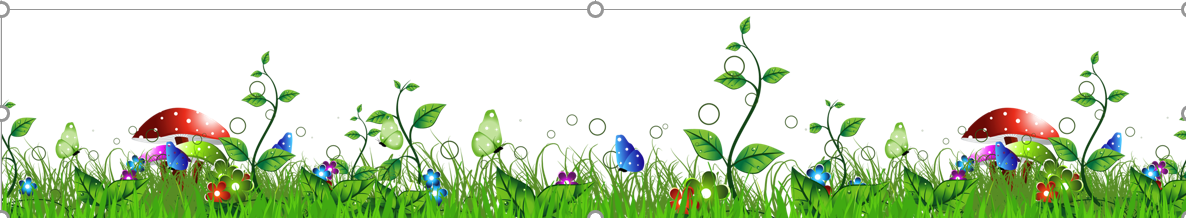 Silent Reading
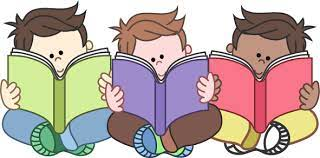 Everyone open your textbook page at  34
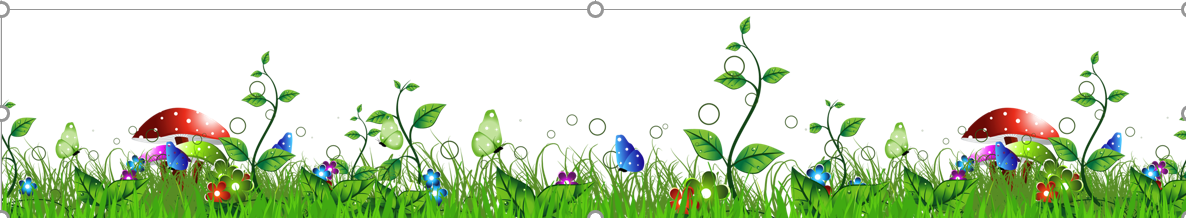 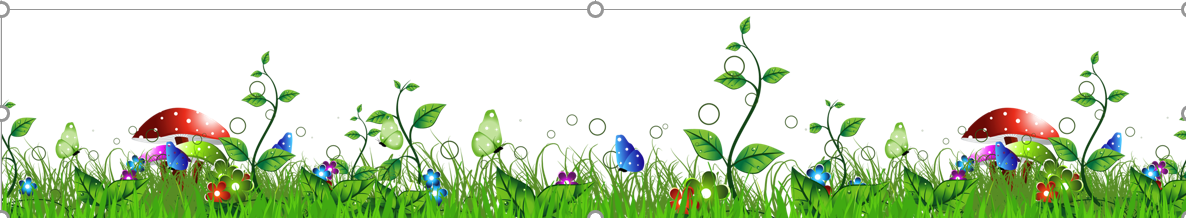 Evaluation
Answers the following questions.
a)What is Raju?
b)Who helped students to leave the building?
c)Who put out the fire?
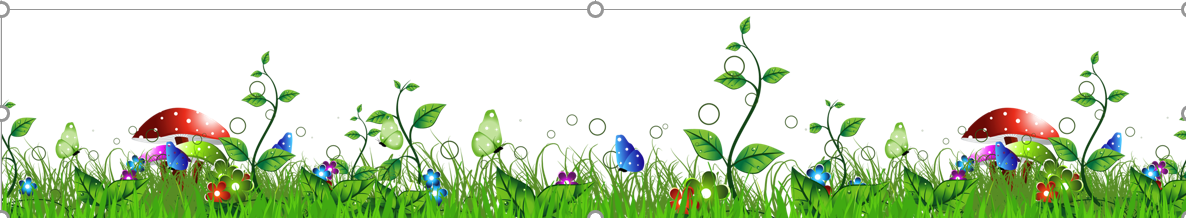 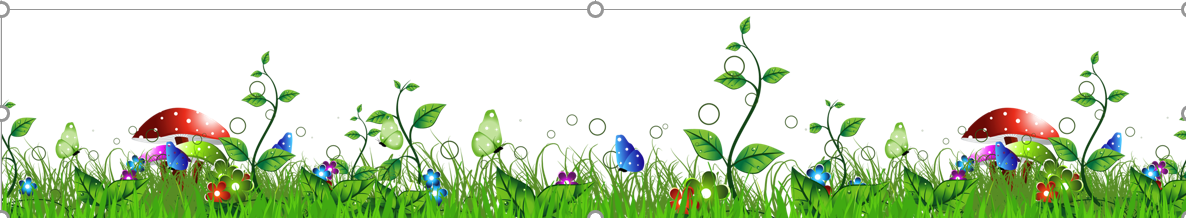 Group work
Write true/ false.
false
Everyone was panicked.
 The students left the building quietly.
The students were afraid to see the firefighters.
Raju joined a volunteer fire department after school.
Now Raju earns money as a full-time firefighters.
true
false
false
true
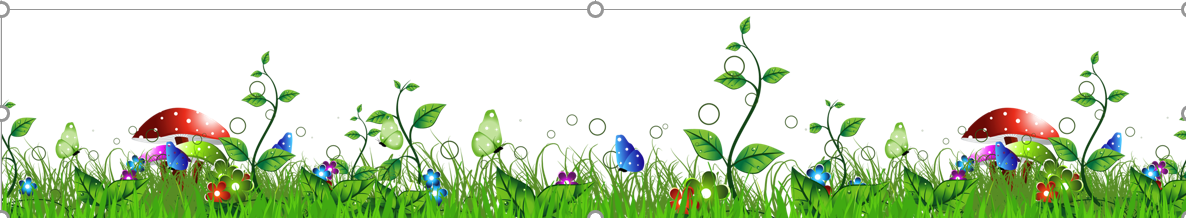 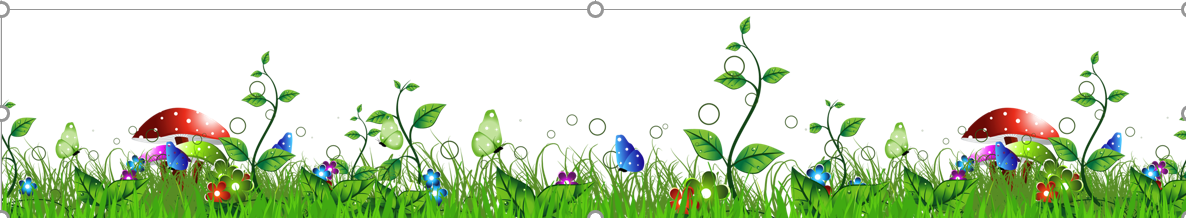 HomeTask
Write five sentences about “A Firefighter”
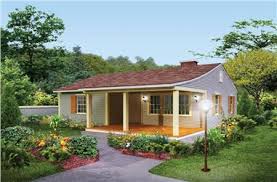 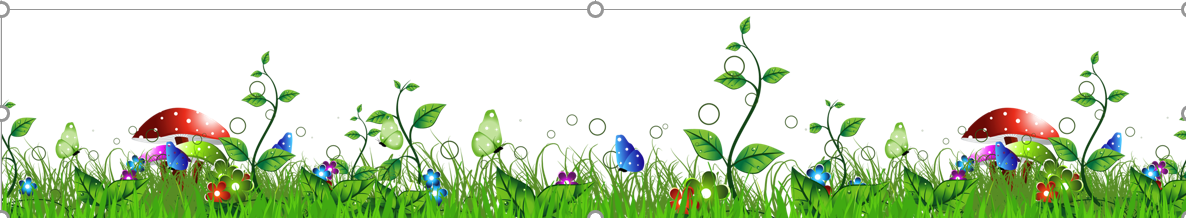 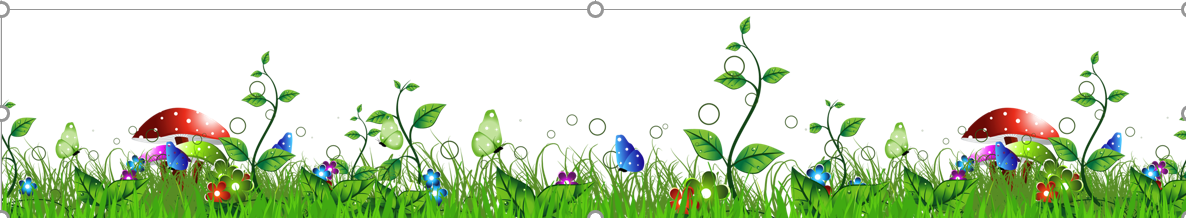